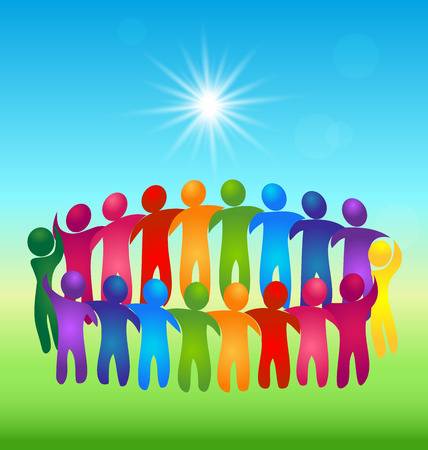 Городское  методическое объединение  «Педагогический поиск» центр инструкторов  физического воспитания города ЧитыРуководитель центра: инструктор по плаванию МБДОУ «ЦРР-детский сад № 51» Бутько Евгения Анатольевна.
Контактный телефон:
89243733104, 89144493503
E-mail : butcko.ewgenia@yandex.ru
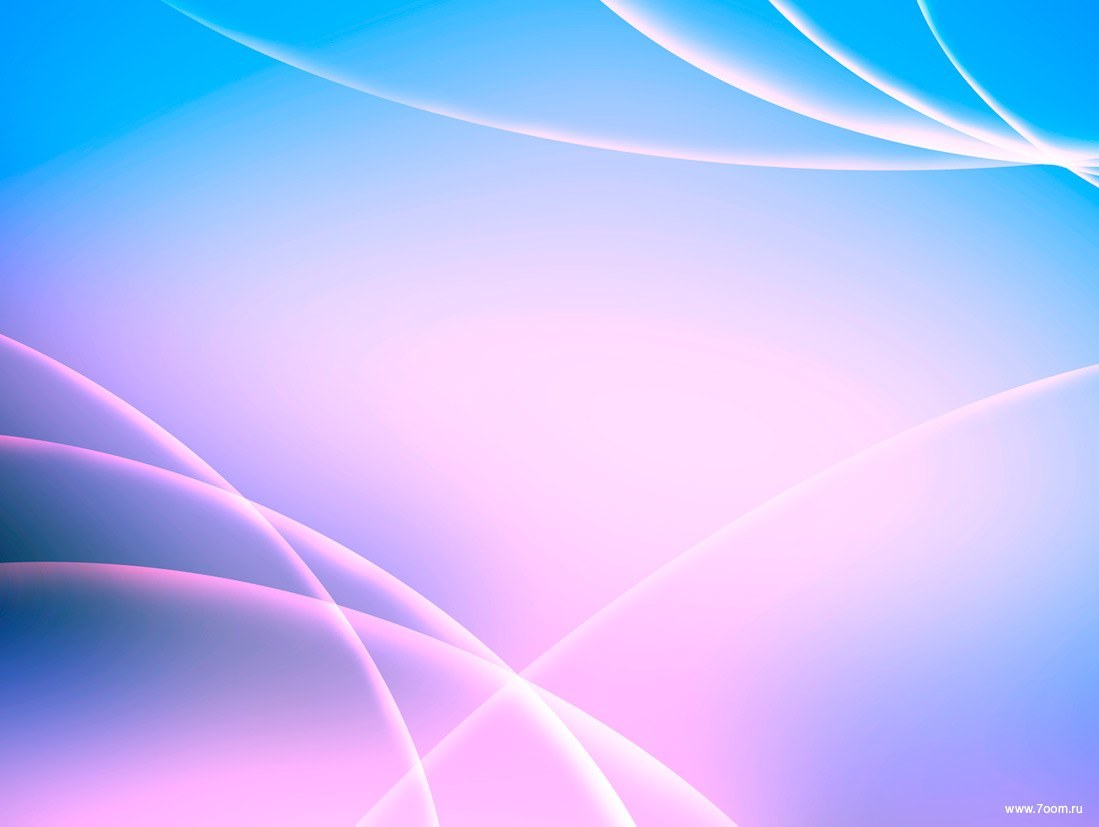 «Физическое образование ребенка есть база для всего остального. Без правильного применения гигиены в развитии ребенка, без правильно поставленной физкультуры и спорта мы никогда не получим здорового поколения» (Анатолий Васильевич Луначарский).
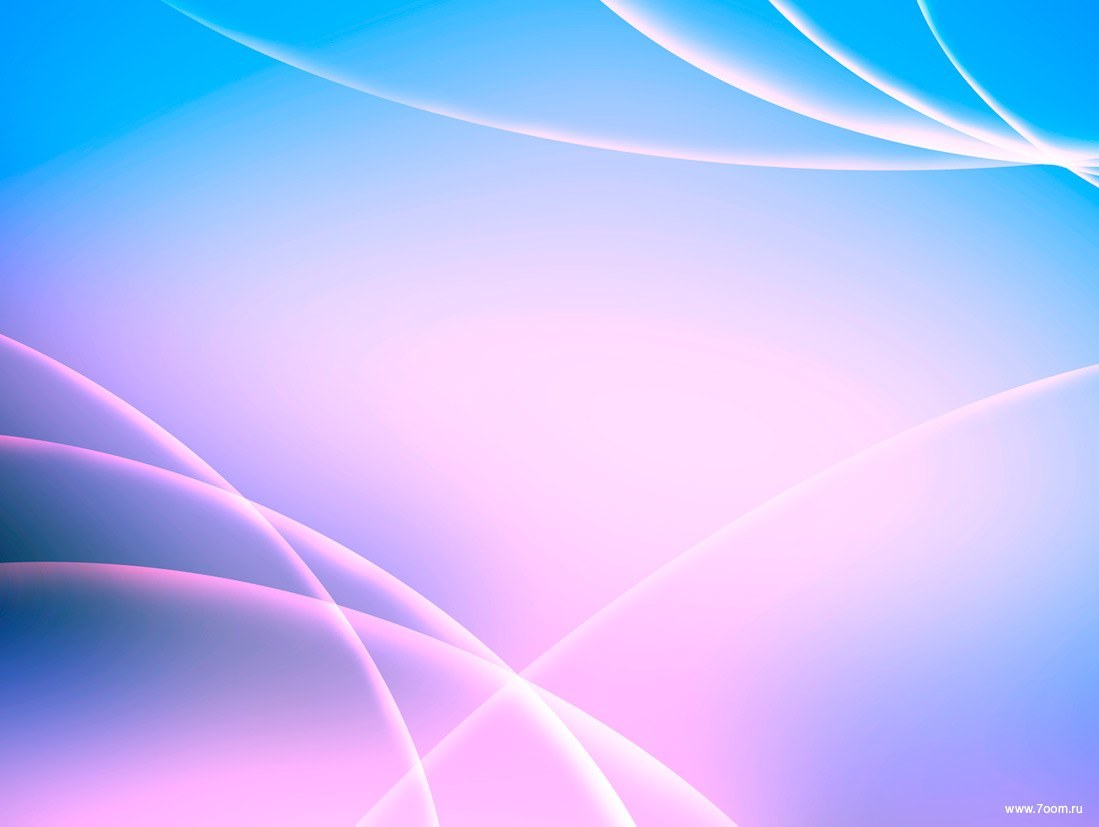 Цель работы центра:
организация информационного образовательного пространства для обмена педагогическим опытом, методической поддержки и развития профессиональных компетентностей инструкторов по физическому воспитанию  ДОУ, реализующих основную общеобразовательную программу – образовательную программу дошкольного образования.
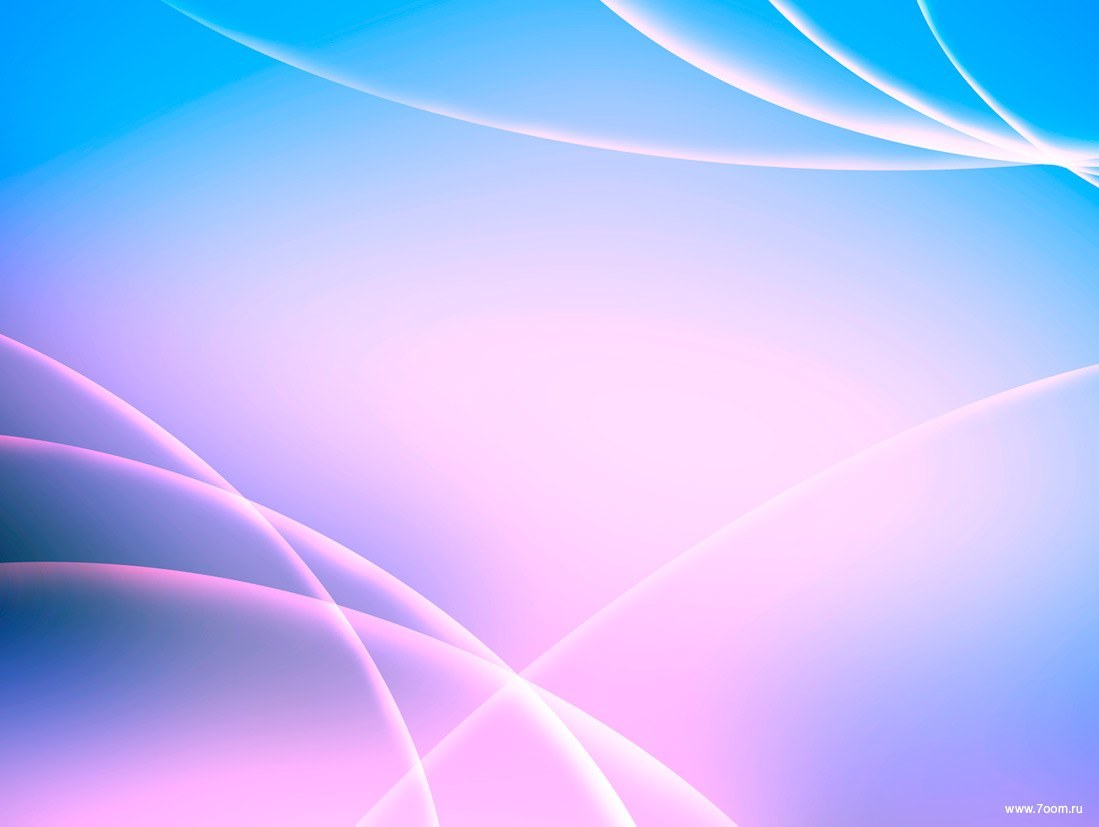 Задачи центра:
формирование  профессионального сообщества инструкторов по физическому воспитанию ДОУ, реализующих основную общеобразовательную программу – образовательную программу дошкольного образования;
создание базы данных учебно-методических материалов, используемых в  работе с детьми с ОВЗ, способствующей эффективной реализации направления физического развития дошкольников на современном этапе;
повышение профессиональной  компетентности педагогов в подборе новых форм работы для  развития  детской самостоятельности и инициативы   на занятиях по физическому развитию в ДОУ в соответствии с ФГОС ДО;
пополнение методической копилки педагогов по теме: «Работа  с мячом на занятиях по физическому развитию в ДОУ».